Методическое объединениеТема: «Работа инструктора по физической культуре с детьми с ОВЗ»
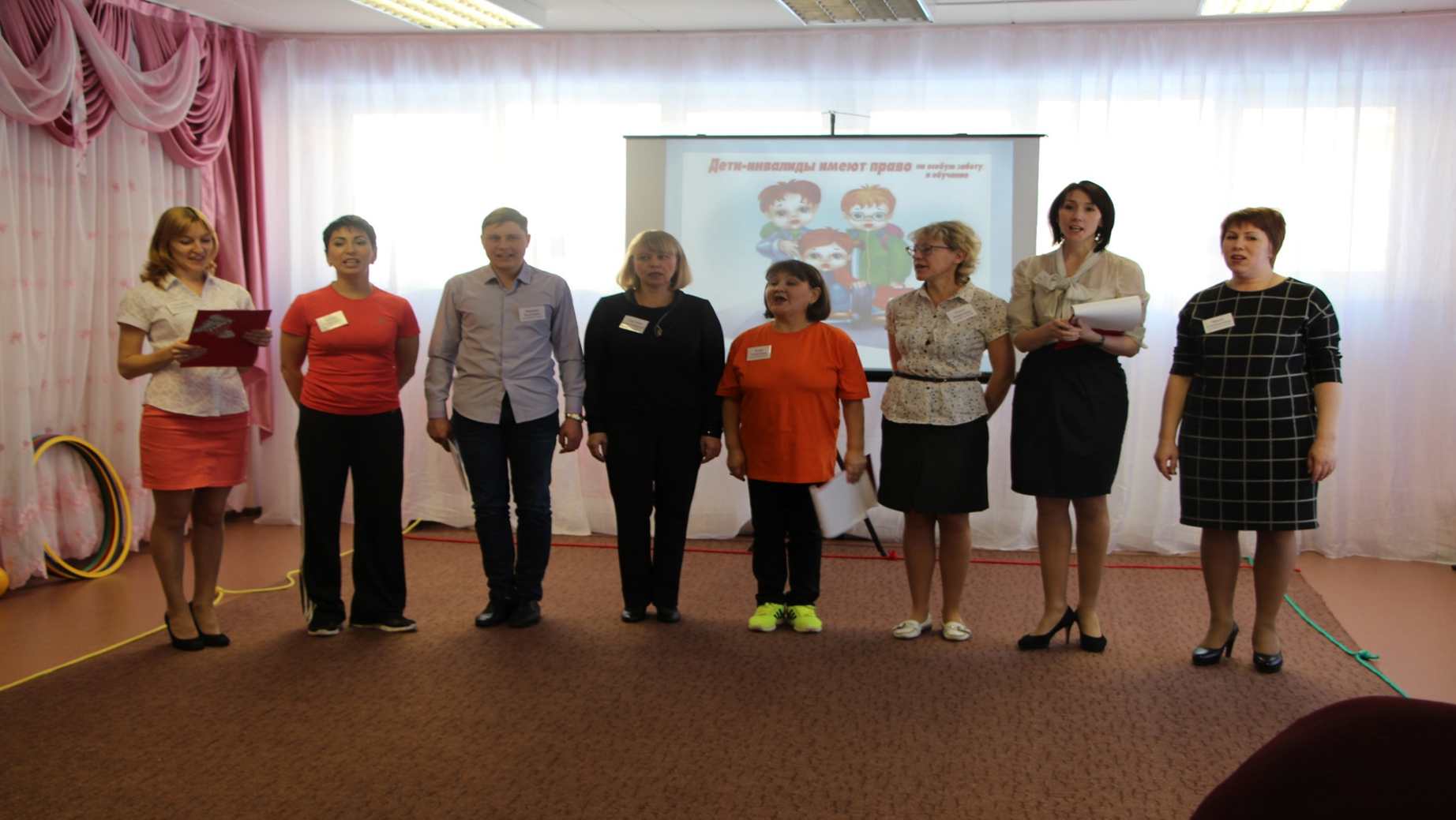 Обучающиеся с ограниченными возможностями здоровья
Это дети, имеющее недостатки в физическом и (или) психическом развитии, подтвержденные психолого-медико-педагогической комиссией и препятствующие получению образования без создания специальных условий.
Инклюзивное образование
Инклюзивное  (франц. inclusif - включающий в себя, 
от лат. include - заключаю, включаю) или включенное образование – термин, используемый для описания процесса обучения детей с особыми потребностями в общеобразовательных (массовых) учреждениях.
Принципы инклюзивного образования
Ценность человека не зависит от его способностей и   достижений
  Каждый человек способен чувствовать и думать
  Каждый человек имеет право на общение и на то, чтобы быть услышанным
  Все люди нуждаются друг в друге
  Подлинное образование может осуществляться только в контексте реальных взаимоотношений
 Для всех обучающихся достижение прогресса скорее может   быть в том, что они могут делать, чем в том, что не могут 
  Разнообразие усиливает все стороны жизни человека
  Все люди нуждаются в поддержке и дружбе ровесников
2012 г.
Инклюзивные тенденции приобрели статус официальной государственной политики. Это отражено в законе «Об образовании» РФ (от 29 декабря 2012 года)
2014 г.
Разработан федеральный государственный стандарт начального общего образования (ФГОС) обучающихся с ограниченными возможностями здоровья.
Учет состава учащихся школы из числа здоровых детей
Специальная образовательная программама
Логопед
Факторы эффективности инклюзивного обучения
Мотивация и компетенция педагогического состава
Ребенок с ОВЗ психологически готовый к совместному обучению со здоровыми сверстниками
Дефектолог
Тьютор
Специальная программа профессиональной подготовки
Психолог
Нормативно-правовые и информационные документы, регламентирующие требования к дошкольному образованию детей с ОВЗ
Международный уровень

 Всеобщая декларация прав человека от 10 декабря 1948 года
 Конвенция о правах ребенка
 Конвенция ООН о правах инвалидов
Федеральный уровень
Конституции Российской Федерации
 Закон «Об образовании в Российской Федерации» от 29.12.2012 № 273-ФЗ
 ФГОС дошкольного образования
 Санитарно-эпидемиологические правила и нормативы СанПиН 2.4.1.3049-13
 Примерная Основная Образовательная программа
Региональный уровень
Закон Свердловской области от 15 июля 2013 года №78-ОЗ «Об образовании       в Свердловской области»
 Письмо Министерства общего и профессионального образования Свердловской области от 06.04.2016 № 02-01-81/2940 «О направлении методических рекомендаций по организации специальных условий получения образования для детей с ОВЗ в соответствии с заключением ПМПК» 
 Письмо Министерства общего и профессионального образования Свердловской области от  08.04. 2016 №02-01-81/3047  «О направлении методические рекомендации по реализации адаптированных дополнительных общеобразовательных программ, способствующих социально-психологической реабилитации, профессиональному самоопределению детей с ограниченными возможностями здоровья, включая детей-инвалидов, с учетом их особых образовательных потребностей»
Уровень ДОО
Устав ДОО
Приказы, локальные акты
Договор с родителями основанный на заявлении и     
     заключении ПМПК
 Адаптированные образовательная и рабочие программы
 Индивидуальный образовательный маршрут
Обоснование необходимости разработки ФГОС НОО для детей с ОВЗ
Гарантировать каждому ребенку с ОВЗ реализацию права на образование, соответствующего его потребностям и возможностям, вне зависимости от:

 степени тяжести нарушения психического развития 
 способности к освоению цензового уровня образования
 вида учебного заведения
 региона проживания
Группа детей с ОВЗ чрезвычайно неоднородна
В нее входят дети с разными нарушениями развития:
слуха 
зрения 
речи
опорно-двигательного аппарата 
задержкой психического развития
умственной отсталостью 
выраженными расстройствами эмоционально-волевой сферы, включая нарушение аутистического спектра (РДА)
множественными нарушениями развития (ТМНР)
Алгоритм действий инструктора ФК при реализации инклюзивного образования дошкольников
ознакомление с диагнозом и степенью тяжести заболевания 
 изучение показаний и противопоказаний двигательной 
    активности при данном заболевании 
 рациональное планирование воздействий 
 подбор средств и выбор физических упражнений,   
    составление комплексов
 ограничение  нагрузки с учетом принципов дозированности 
    и сбалансированности физических упражнений
 определение индивидуальных заданий на обычном 
    занятии по физической культуре
 выбор и изготовление оборудования, атрибутов и пособий
 консультативная работа с семьей
Приемы и методы физического развития детей, имеющих нарушения зрения
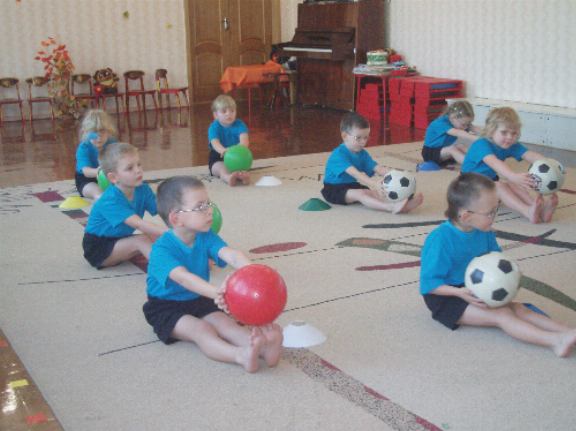 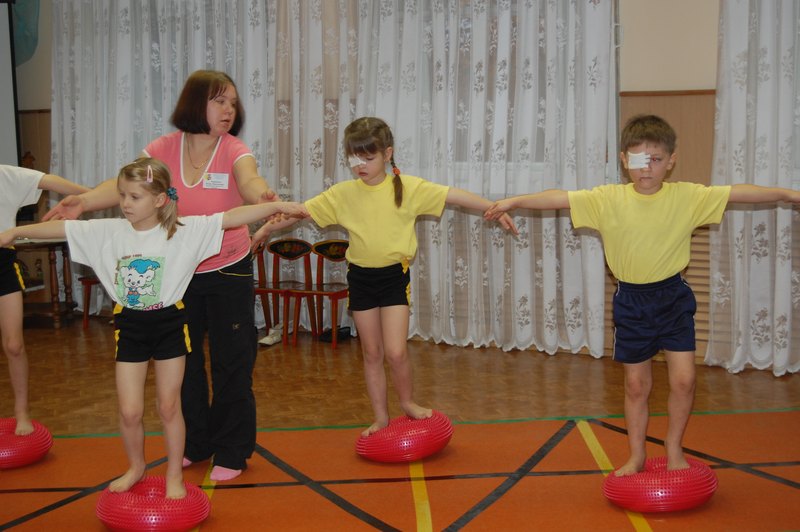 Метод практических упражнений
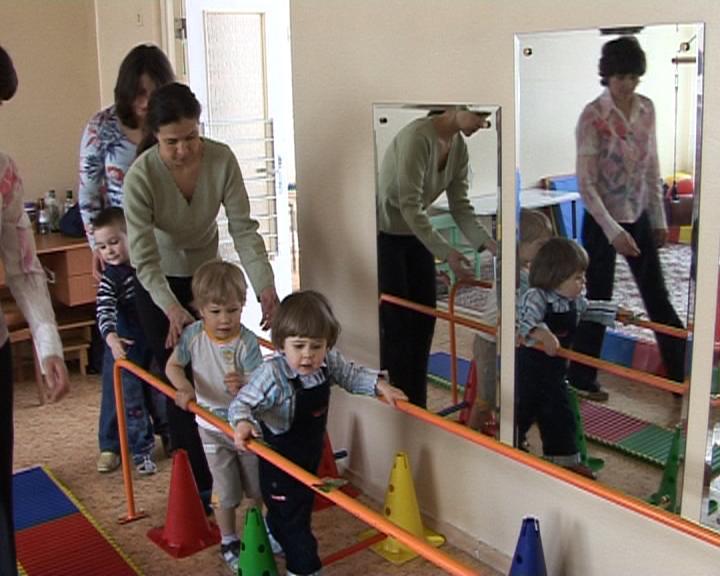 Метод слова
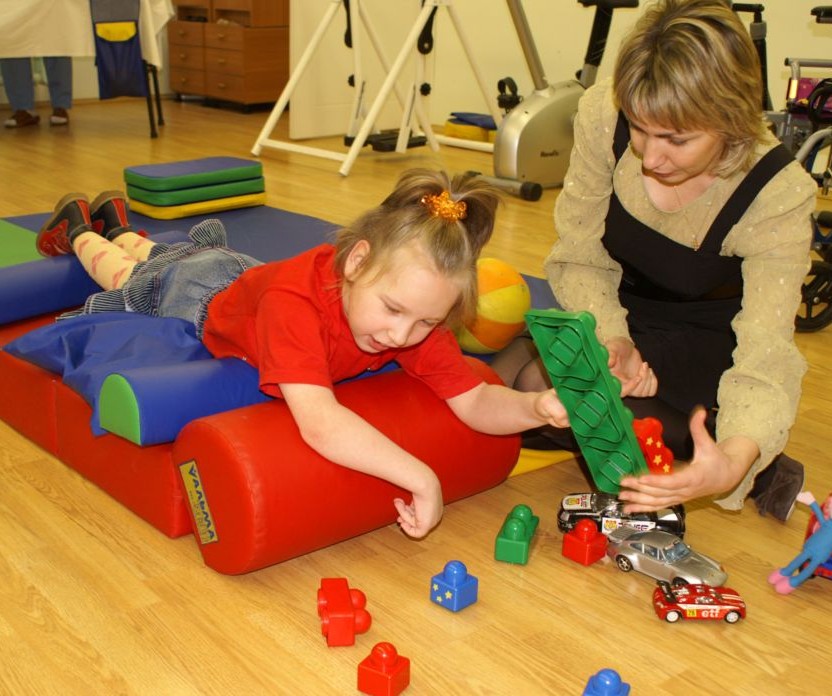 Метод наглядности
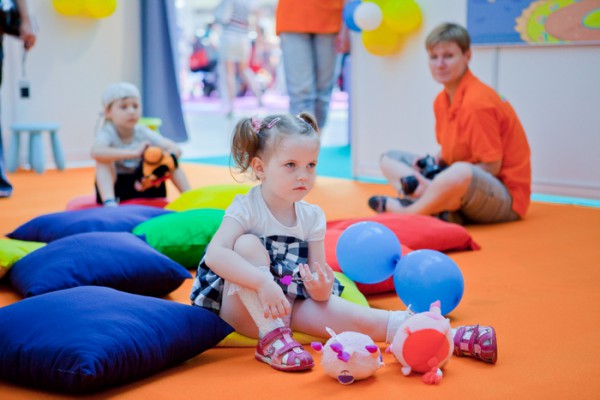 Метод дистанционного управления
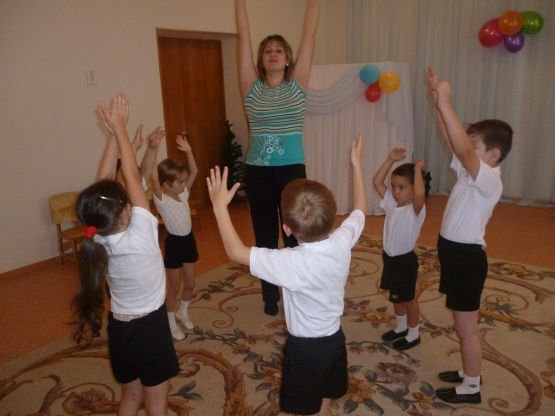 Метод стимулирования двигательной активности
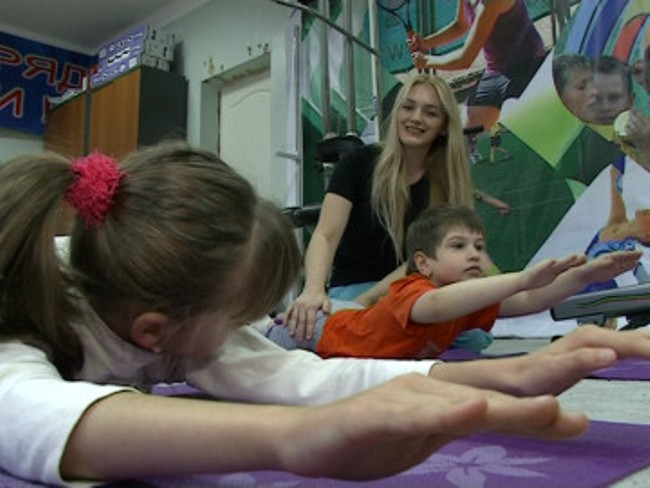 Кроссворд
м
и
о
п
и
я
к
а
т
а
р
а
к
т
а
г
л
а
у
к
о
м
а
к
о
с
о
г
л
а
з
и
е
к
о
н
ъ
ю
н
к
т
и
в
и
т
д
а
л
ь
н
о
з
о
р
к
о
с
т
ь
г
и
п
е
р
м
е
т
р
о
п
и
я
б
л
и
з
о
р
у
к
о
с
т
ь
1. Близорукость другим словом 2. Потемнение хрусталика3.Повышение глазного давления 4. Неодинаковое направление зрачков 5.Воспаление слизистой оболочки глазного яблока и внутренней поверхности века 6. Дефект зрения: неспособность четко видеть близкие предметы7. Дальнозоркость другим словом 8. Неспособность видеть дальние предметы ОТВЕТ: Окклюдер-это приспособление необходимое для выключения здорового глаза из акта зрения, пример, при косоглазии
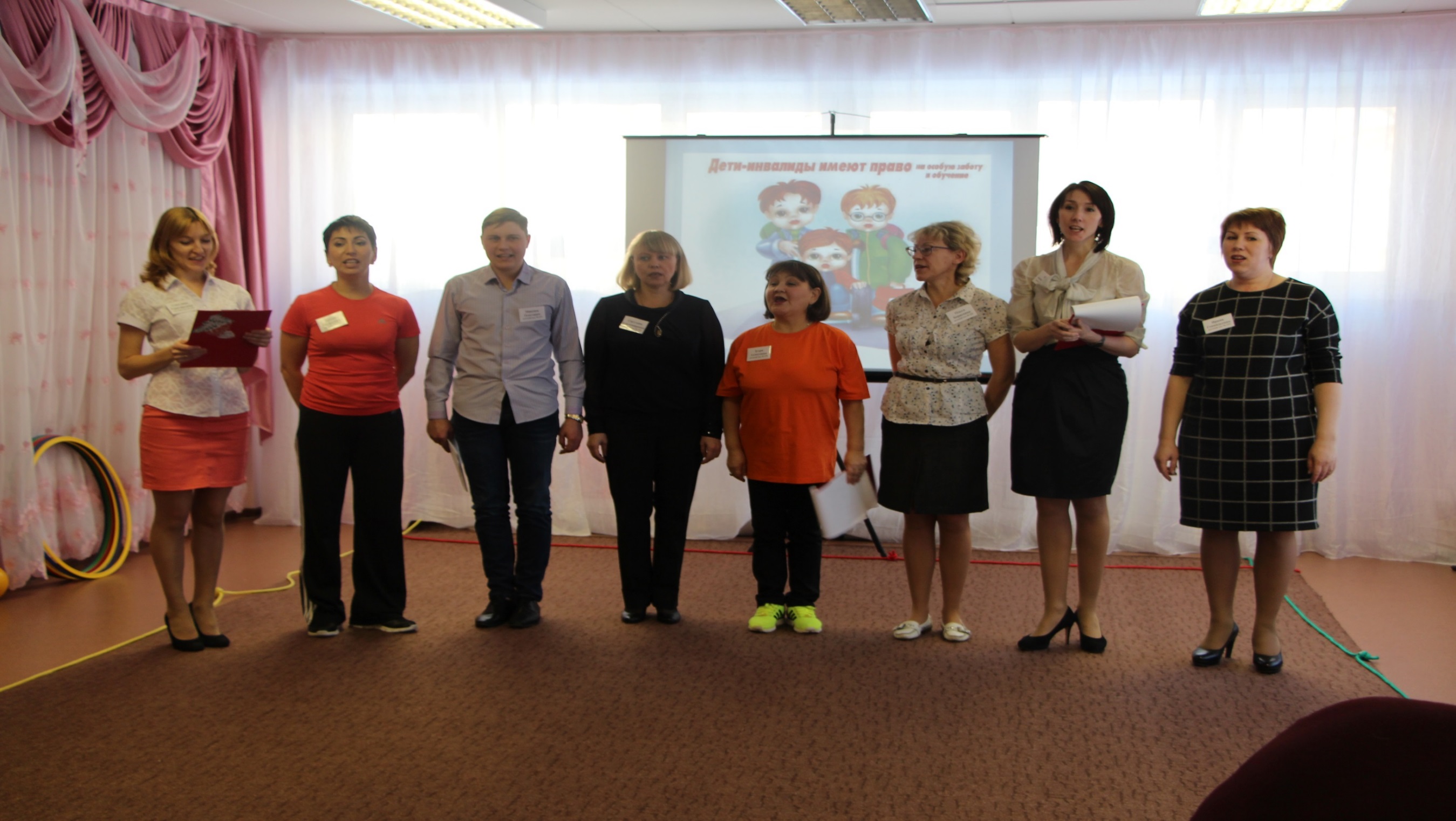 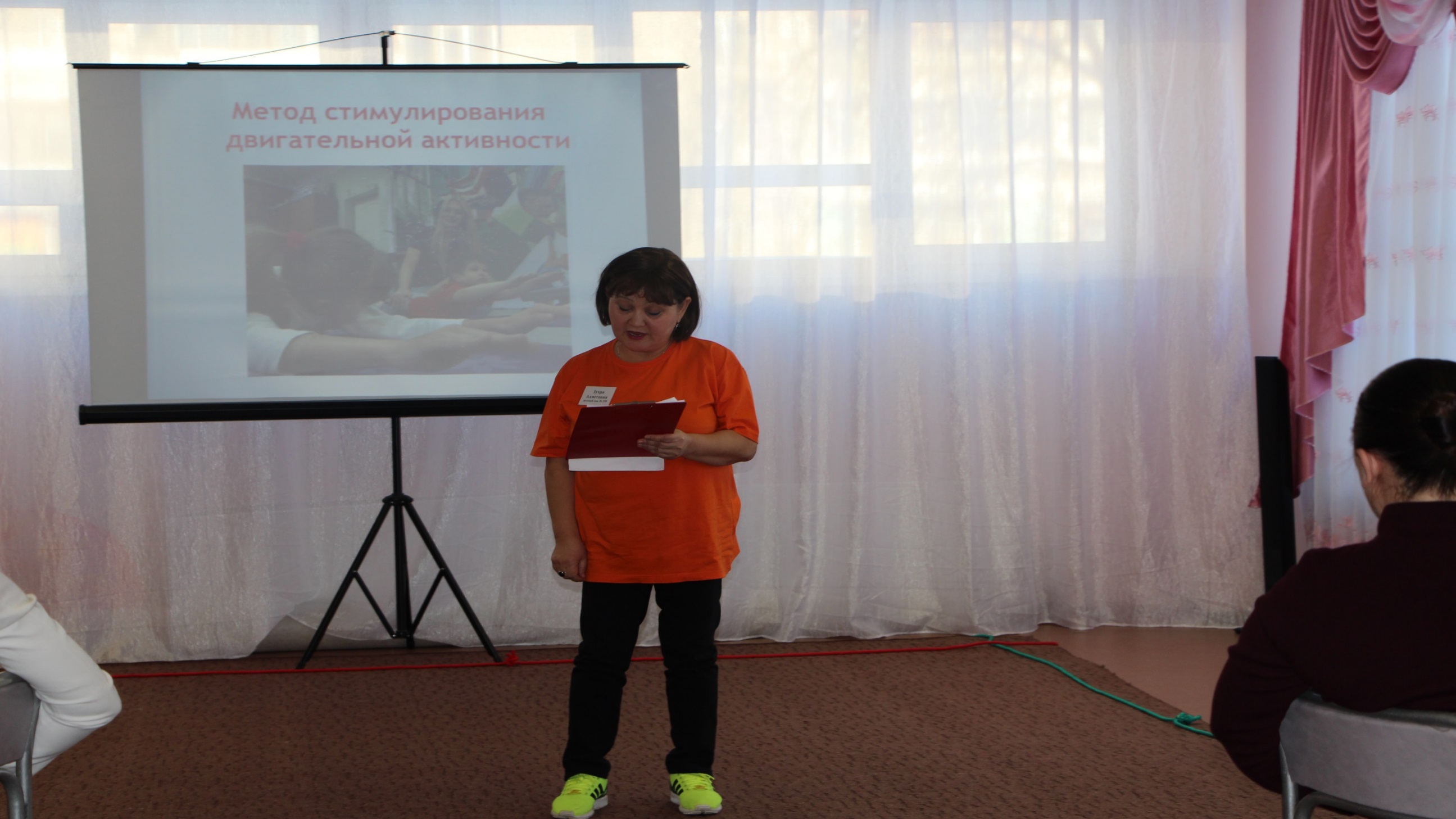 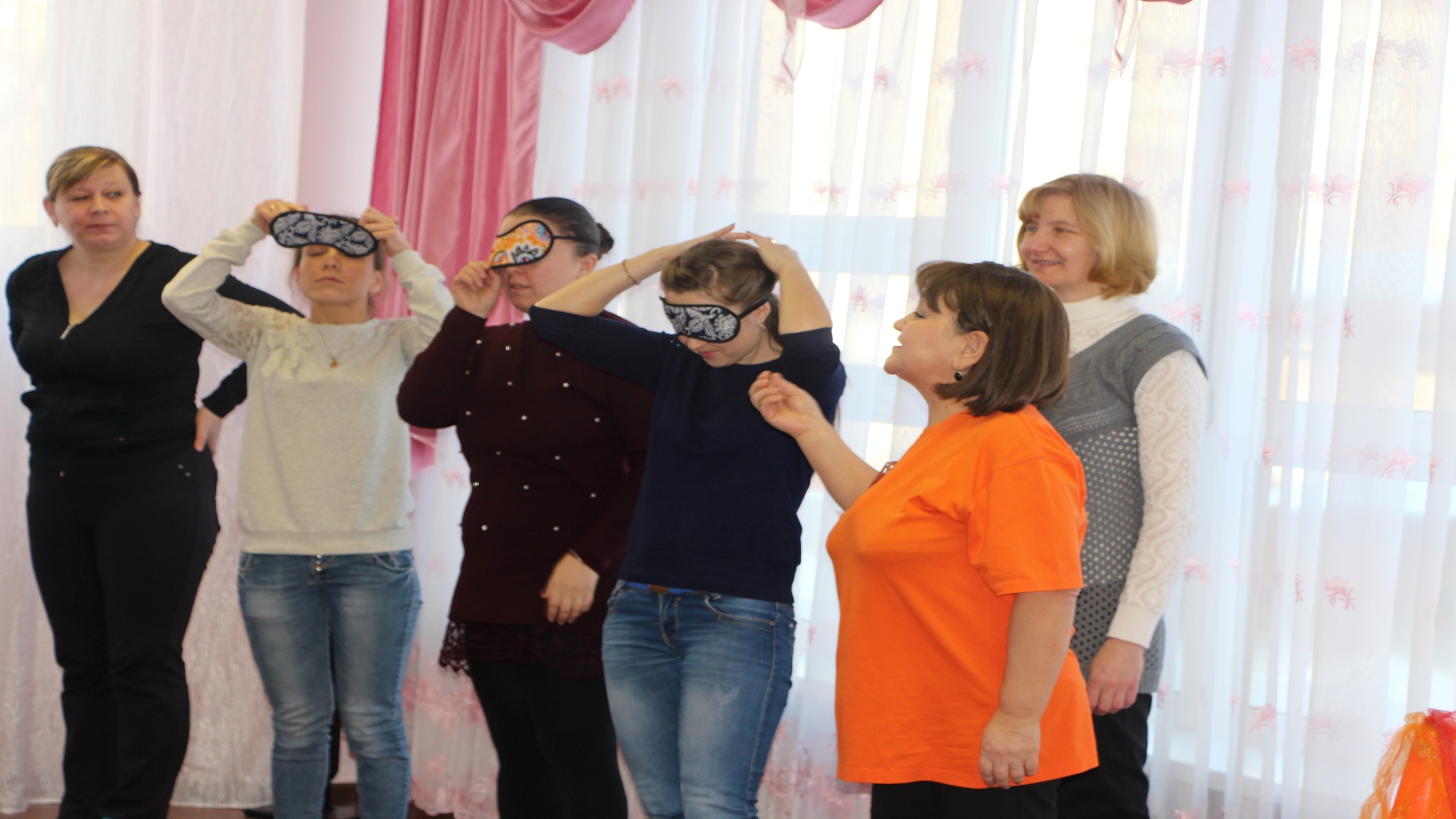 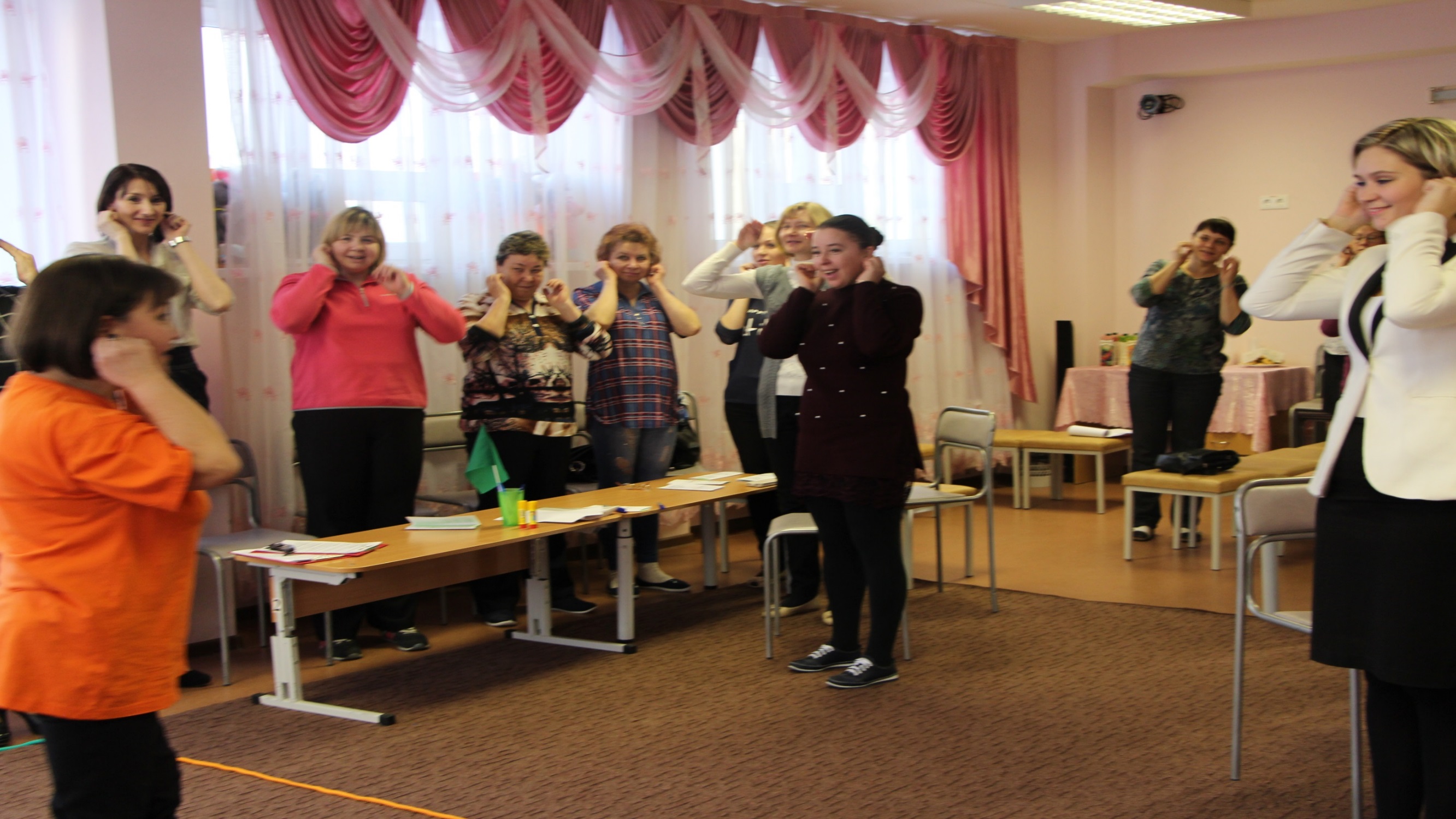 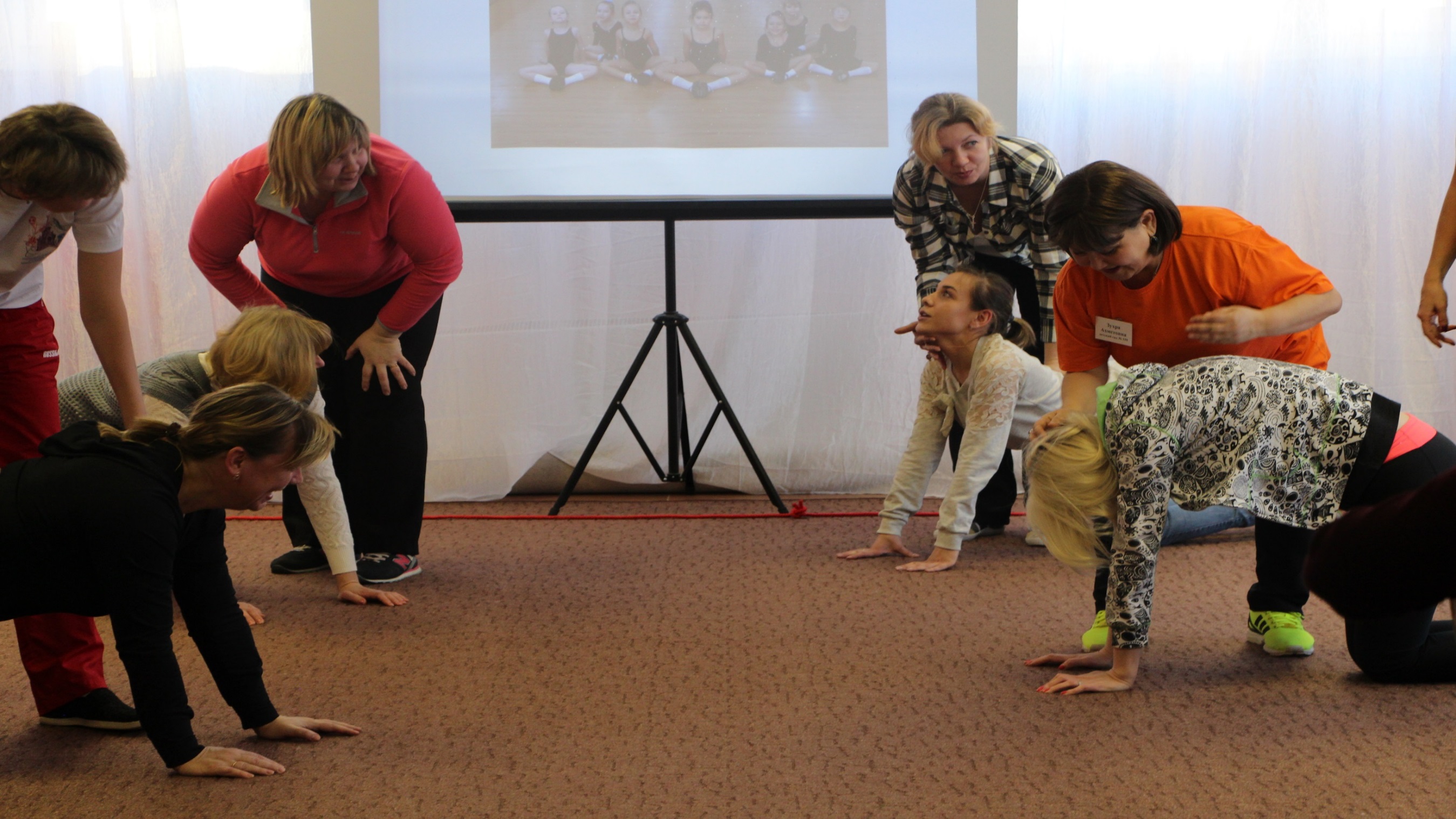 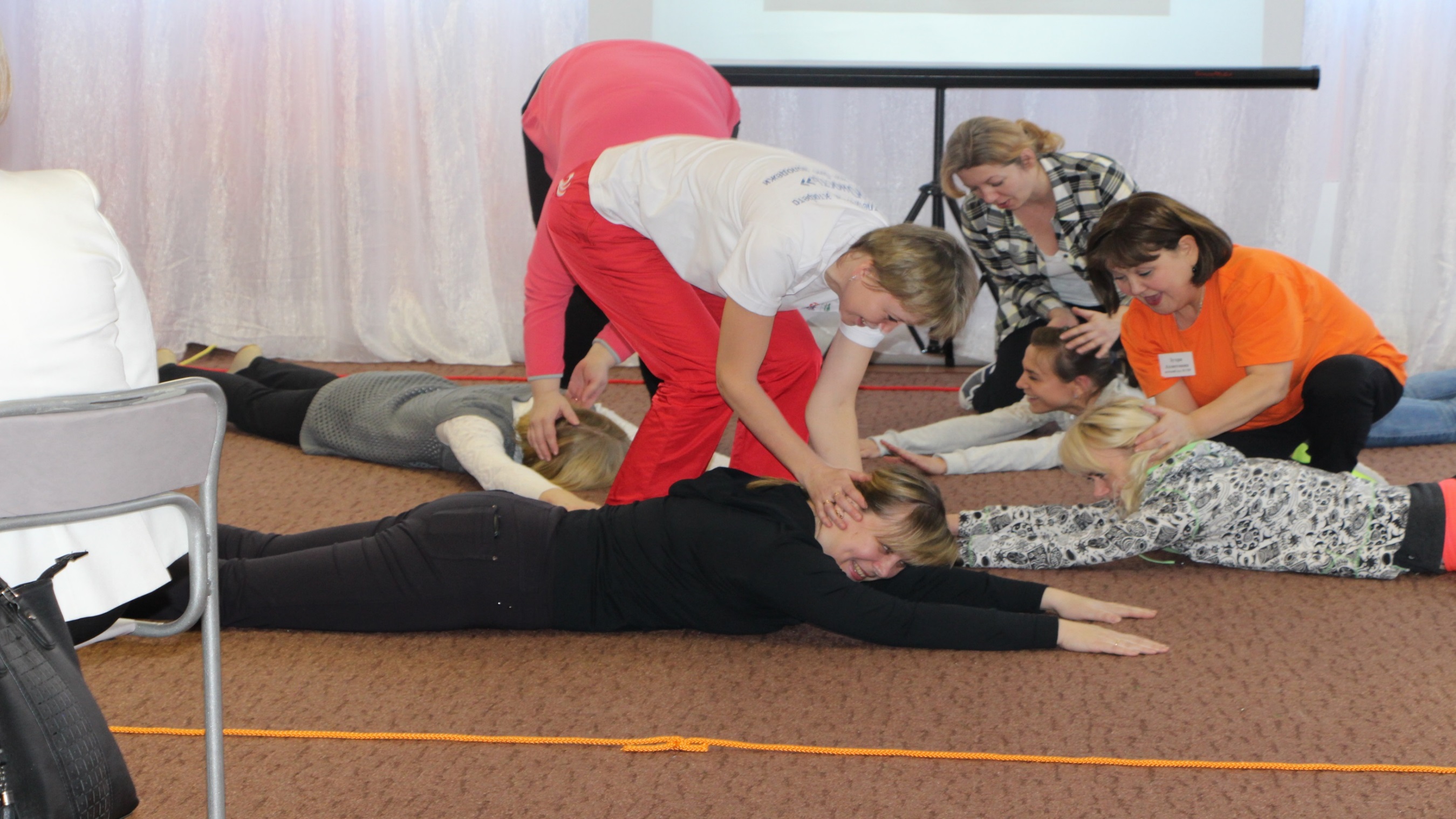 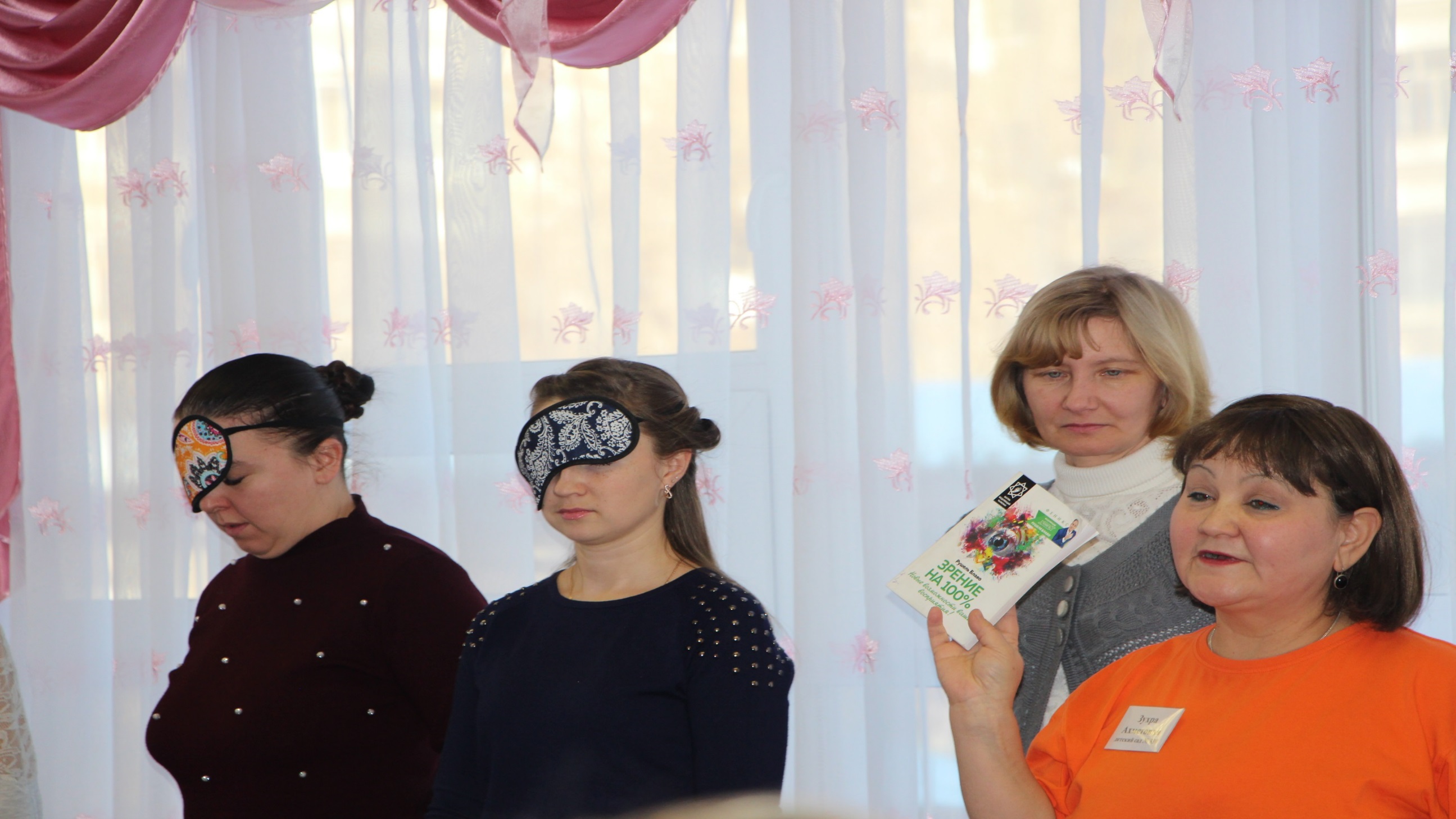